Handling cybersecurity challenges at scale requires understanding threat trendsJPL Perspective
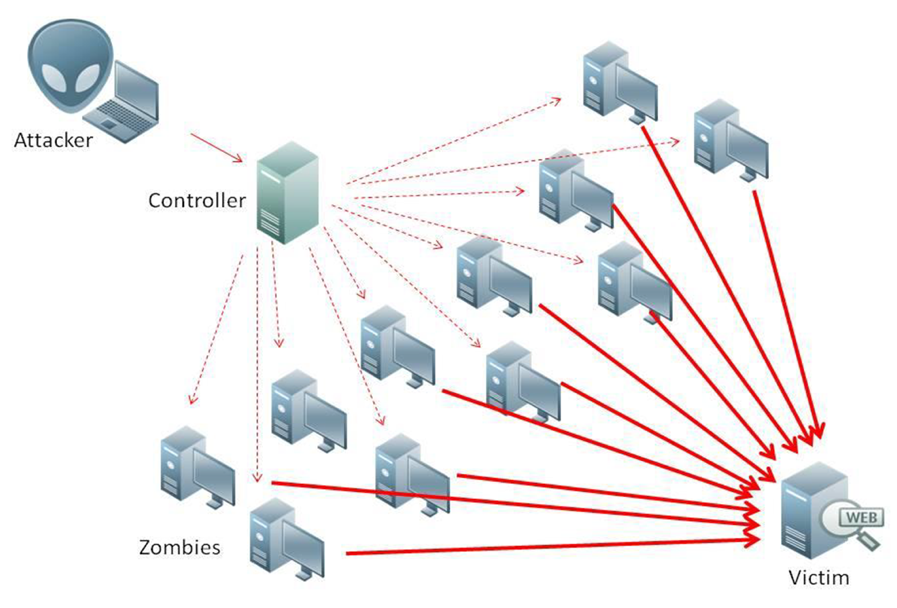 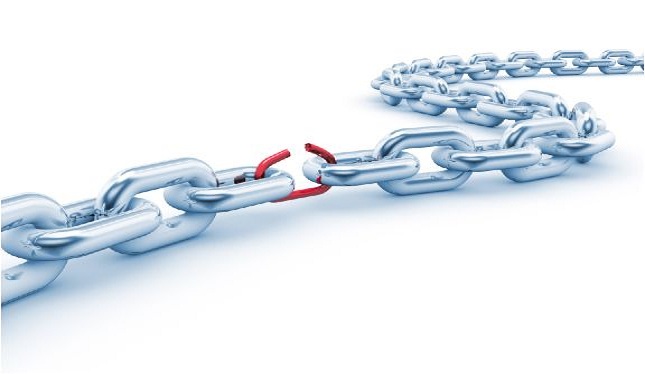 Make it easy to be secure
E.g. derived credentials test lab
E.g. AI in the background (DDOS)
E.g. BlockChain
[Speaker Notes: At JPL, we see 124 DDOS attacks a month and 9% increase per quarter.

Scale, authentication, encryption by default, 
Role-based training, BlockChain]
Surfing the next major technology waves – Accelerated Computing
Surfing the next major technology waves – Accelerated Computing
New Habits
Cyber Security challenges
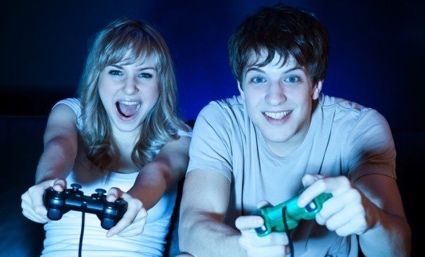 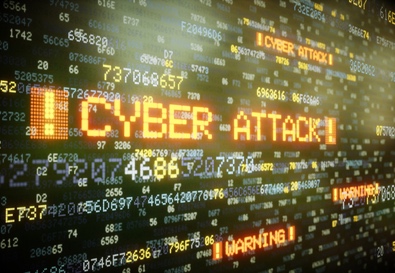 Applied AI
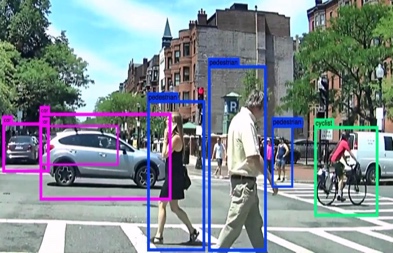 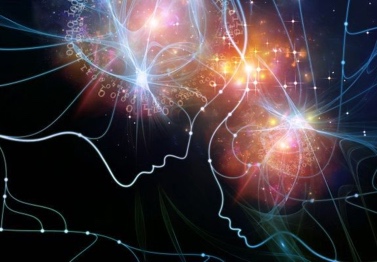 Accelerated Computing
Serverless, edge computing, HPC, GPUs, Neuromorphic, Quantum
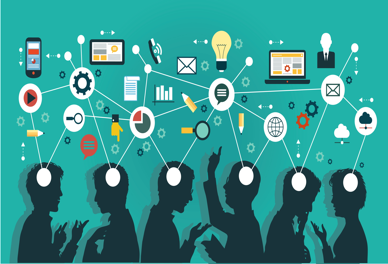 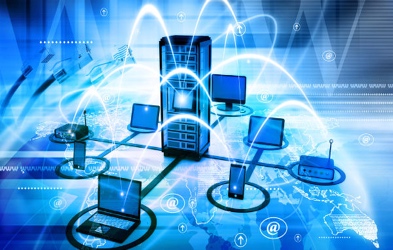 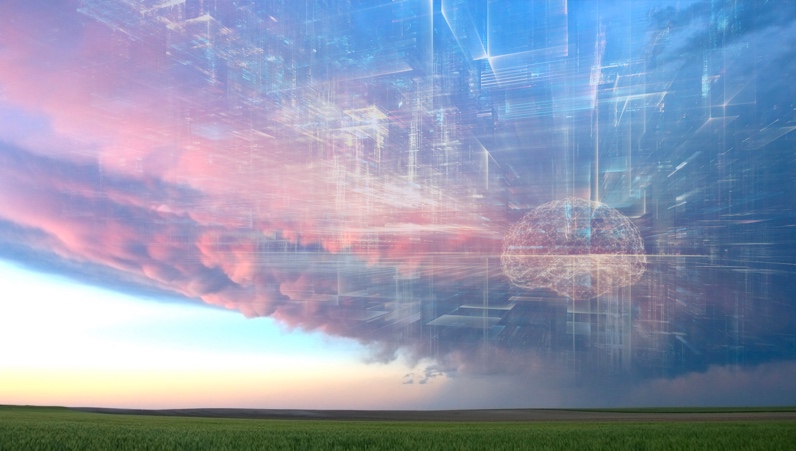 Software Defined Everything
Built in 
intelligence
 everywhere
Ubiquitous Computing
These waves will impact everyone
These waves will impact primarily developers
Participate at: techwaves@jpl.nasa.gov or https://goto.jpl.nasa.gov/techwaves
[Speaker Notes: Other potentials:

From IDC: Technologies covered include distributed cloud, pervasive AI, composable applications, blockchain, diversified IoT, and more. 
Everything as code, Automating Cyber Security for diversity and scale, Intelligent automation

1. Preparing for Software Defined Everything
Programming, SDN, containers, DevOps, Open Software, Intelligent network, devices

2. Accelerating the computing
Cloud, Serverless, cloud edge, HPC, GPUs, Quantum

3. Living mobile in a mixed reality
Mobile, smart devices, AR, IoT, NUI, customization

4. Automating Intelligence: Measuring & Automating Everything
AI, chatbots, NLP, automation, data, APIs, analytics, combinations

5. Handling Cyber Security challenges at scale
Scale, authentication, encryption, BlockChain

6. Adjusting to changing workforce expectations and habits
Work from anywhere, gaming, sharing, open source, reduced footprint, cord-cutting]
Accelerating the computing – JPL Perspective
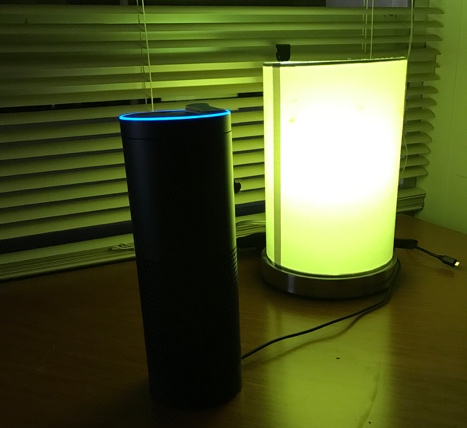 Cloud computing - the new normal 
Serverless computing  - experiments saw higher scalability and 100x less cost 
Edge computing - prototypes showed higher system performance and resiliency
High Performance Computing - now uses multiple sites (JPL, Ames, Texas, cloud)
GPUs – showing 10x faster with using Graphical Processing Units
Training - Holding training classes in GPU programming
Quantum Computing – experimenting now
Huge bandwidth increases – get ready for WiFi 802.11ax, 5G, and Bluetooth 5
Alexa NASA Mars uses 
Serverless Computing
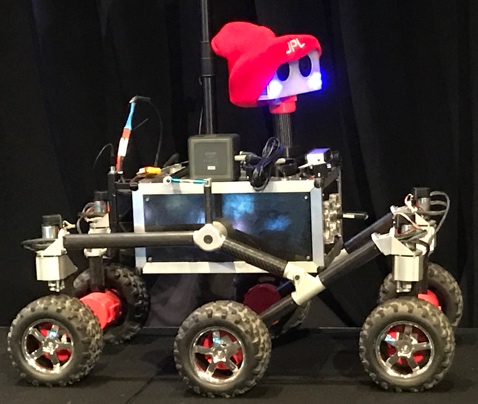 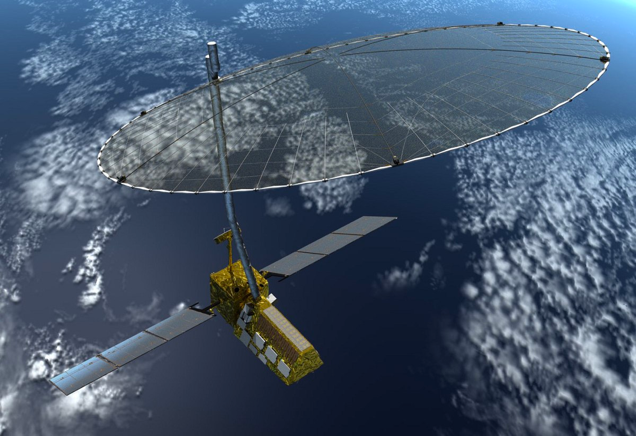 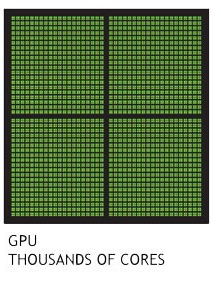 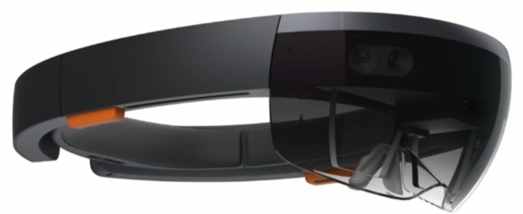 OSR uses Edge Computing
AI/AR processing in near realtime
Is being used already
NISAR is testing GPU computing
JPL GPU test lab available now
11/2/2018
3
[Speaker Notes: Serverless application model allows you to deploy full featured applications without having to manage the underlying infrastructure. Examples include web applications, microservices, automated processing workflows, etc…
How we (can) use at jpl: Telemetry processing, Public facing outreach web sites, …

Using GPUs for science data processing and machine learning workloads we can realize speedups that are orders of magnitude more efficient that what we can achieve with traditional CPUs. This means quicker turnarounds in returning scientific results and close to real-time performance for artificial intelligence applications.]
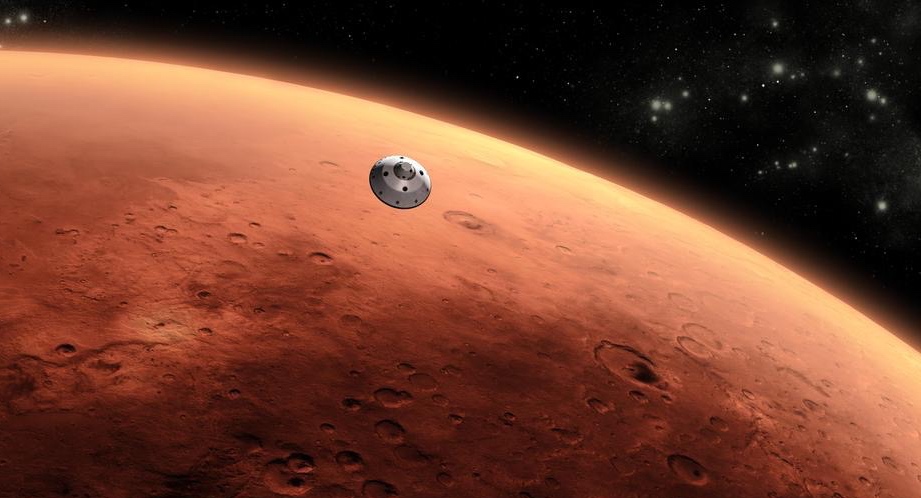 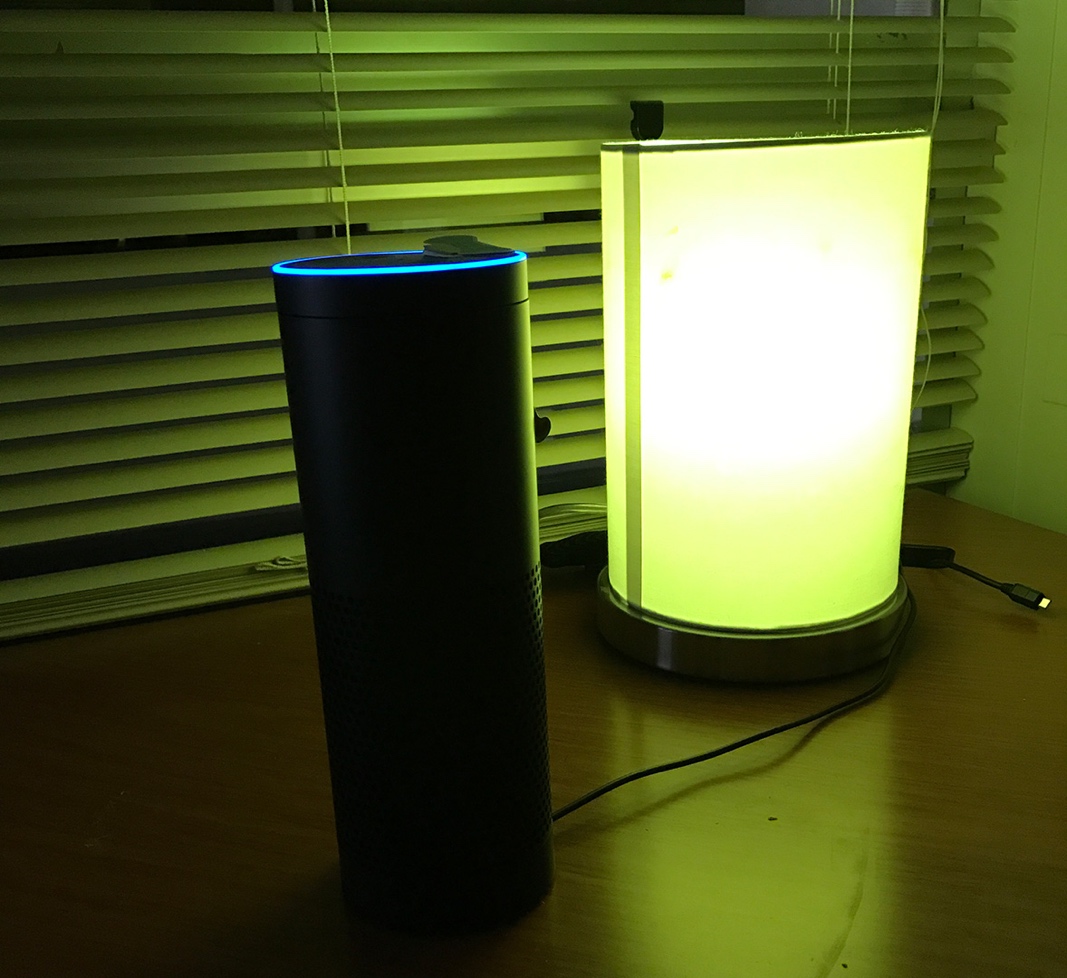 NASA MARS
NASA’s FirstAlexa App
Separate IoT Network
Serverless - safer and cheaper
Natural user interfaces
Using multiple senses
Handles huge scale
“Alexa, enable NASA Mars"
“How cold is Mars?”
”Can people live on Mars?”
…
[Speaker Notes: •	What if you don’t have a robotic rover but want to know about Mars?
•	We are happy to announce that as of today you can ask Alexa questions about Mars from the comfort of your own home.

We will go into more details in an Alexa talk tomorrow afternoon where we go into details about several JPL Alexa skills and use cases]
Surfing the next major technology waves – Software Defined
Surfing the next major technology waves – Software Defined
New Habits
Cyber Security challenges
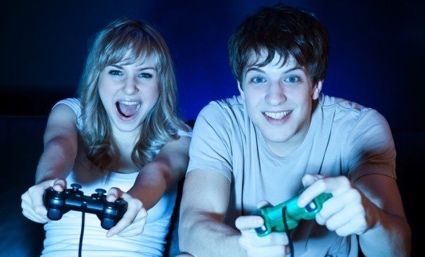 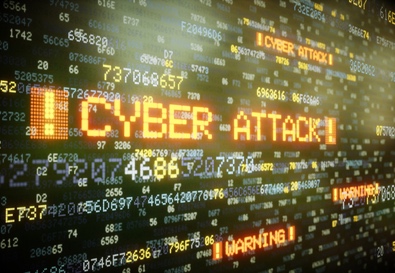 Applied AI
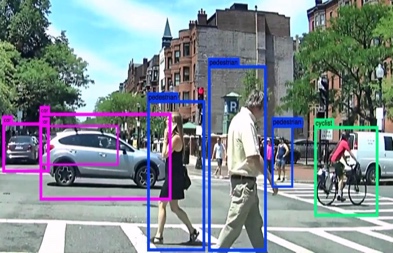 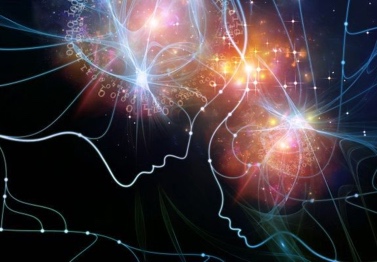 Accelerated Computing
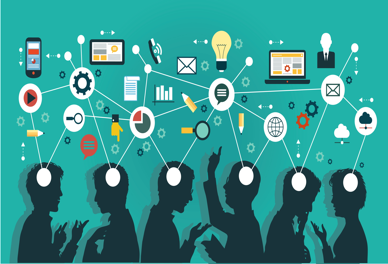 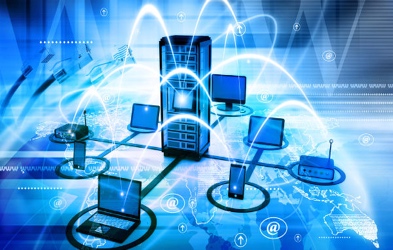 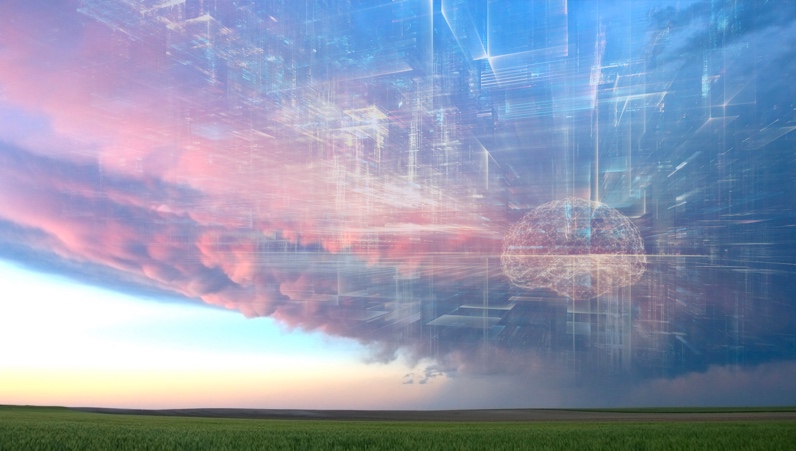 Software Defined Everything
Built in 
intelligence
 everywhere
Ubiquitous Computing
Programming everything, APIs, Software Defined Networks, containers, DevOps, Open Source, self-healing, everything distributed
These waves will impact everyone
These waves will impact primarily developers
Participate at: techwaves@jpl.nasa.gov or https://goto.jpl.nasa.gov/techwaves
[Speaker Notes: Other potentials:

From IDC: Technologies covered include distributed cloud, pervasive AI, composable applications, blockchain, diversified IoT, and more. 
Everything as code, Automating Cyber Security for diversity and scale, Intelligent automation

1. Preparing for Software Defined Everything
Programming, SDN, containers, DevOps, Open Software, Intelligent network, devices

2. Accelerating the computing
Cloud, Serverless, cloud edge, HPC, GPUs, Quantum

3. Living mobile in a mixed reality
Mobile, smart devices, AR, IoT, NUI, customization

4. Automating Intelligence: Measuring & Automating Everything
AI, chatbots, NLP, automation, data, APIs, analytics, combinations

5. Handling Cyber Security challenges at scale
Scale, authentication, encryption, BlockChain

6. Adjusting to changing workforce expectations and habits
Work from anywhere, gaming, sharing, open source, reduced footprint, cord-cutting]